Zpracování a vizualizace dat
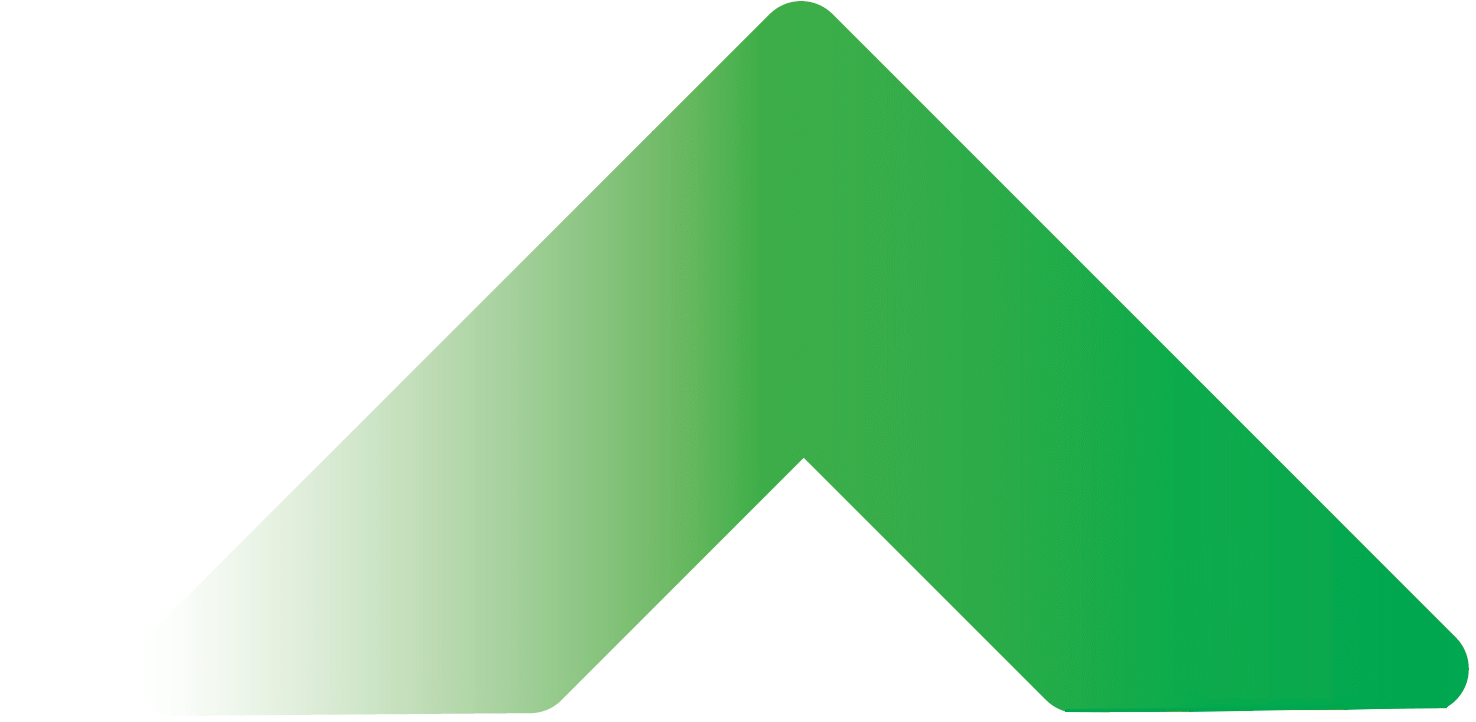 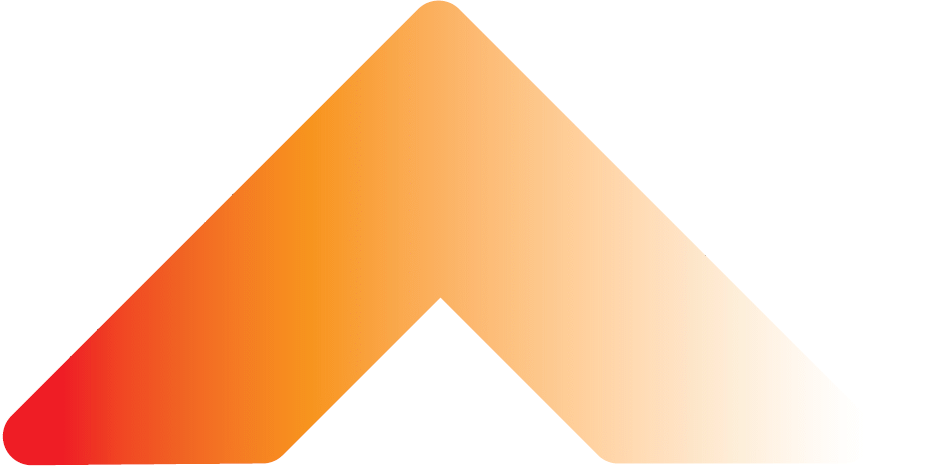 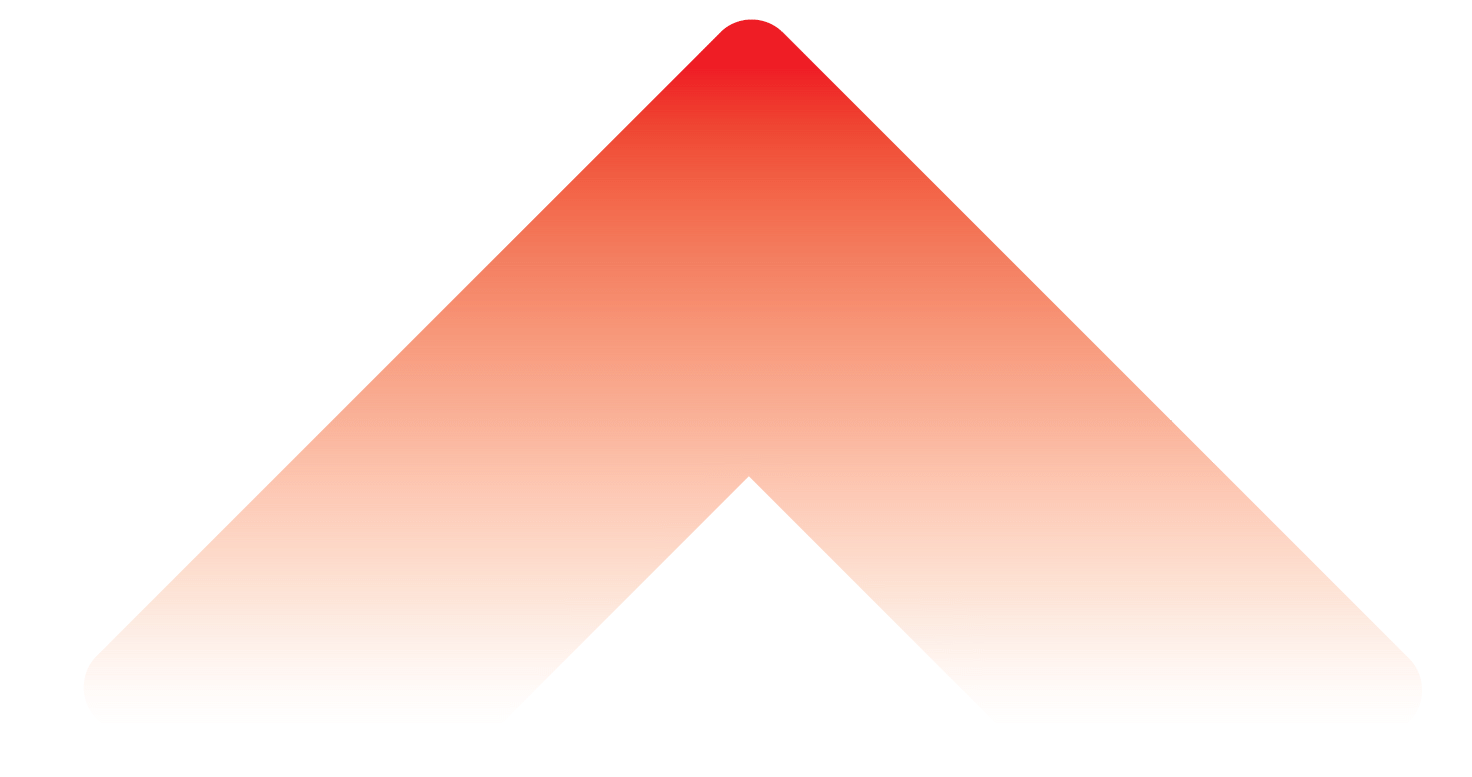 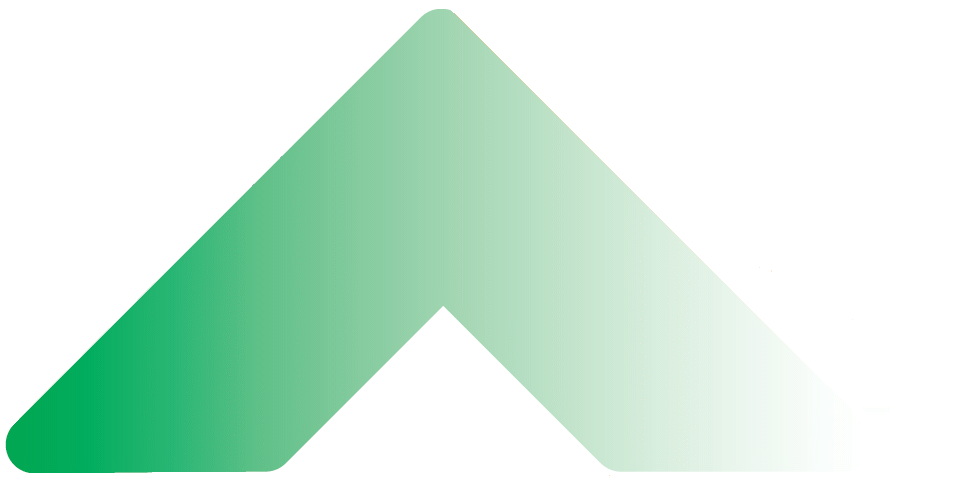 Věra Marková
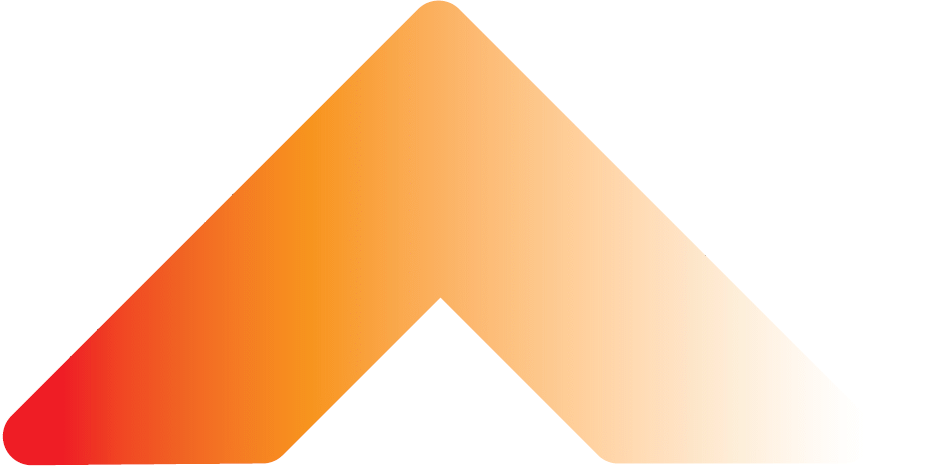 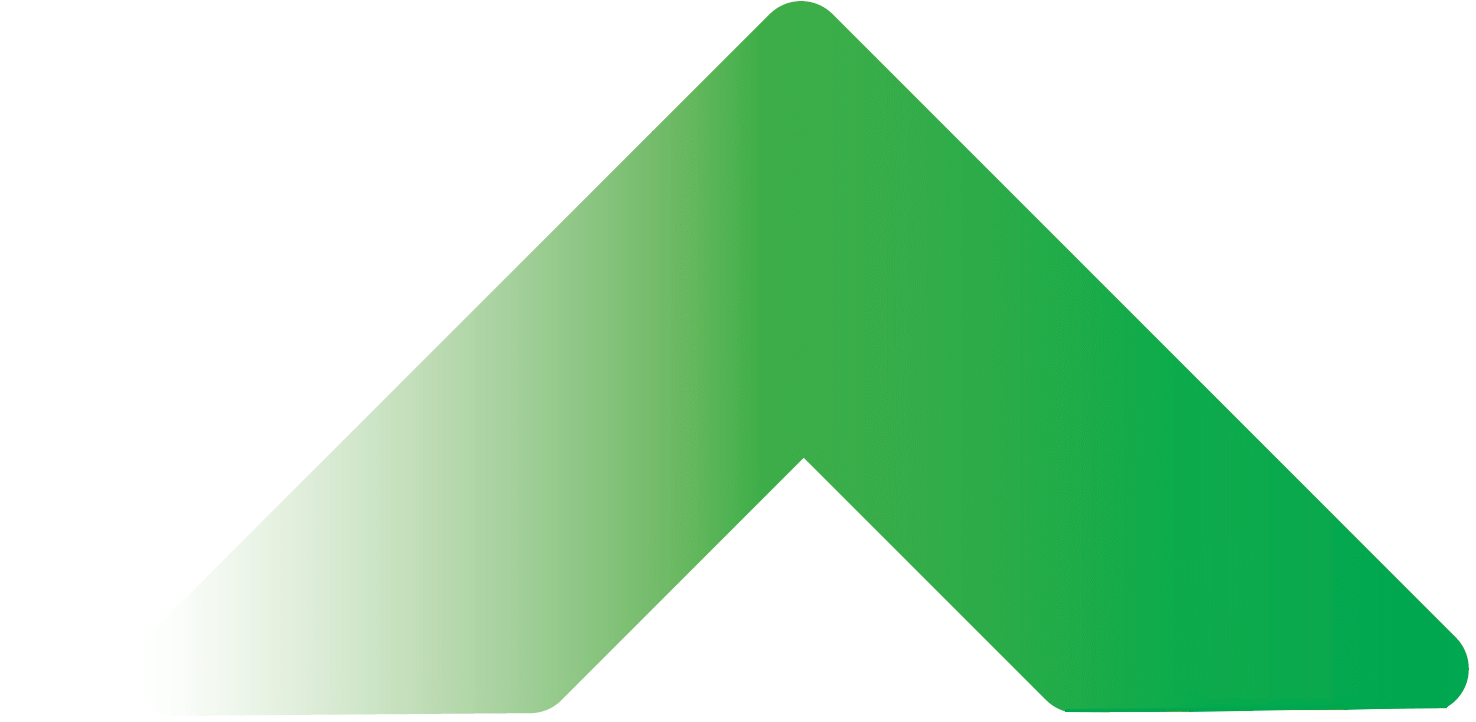 Průmyslové revoluce 1.0. - 4.0.
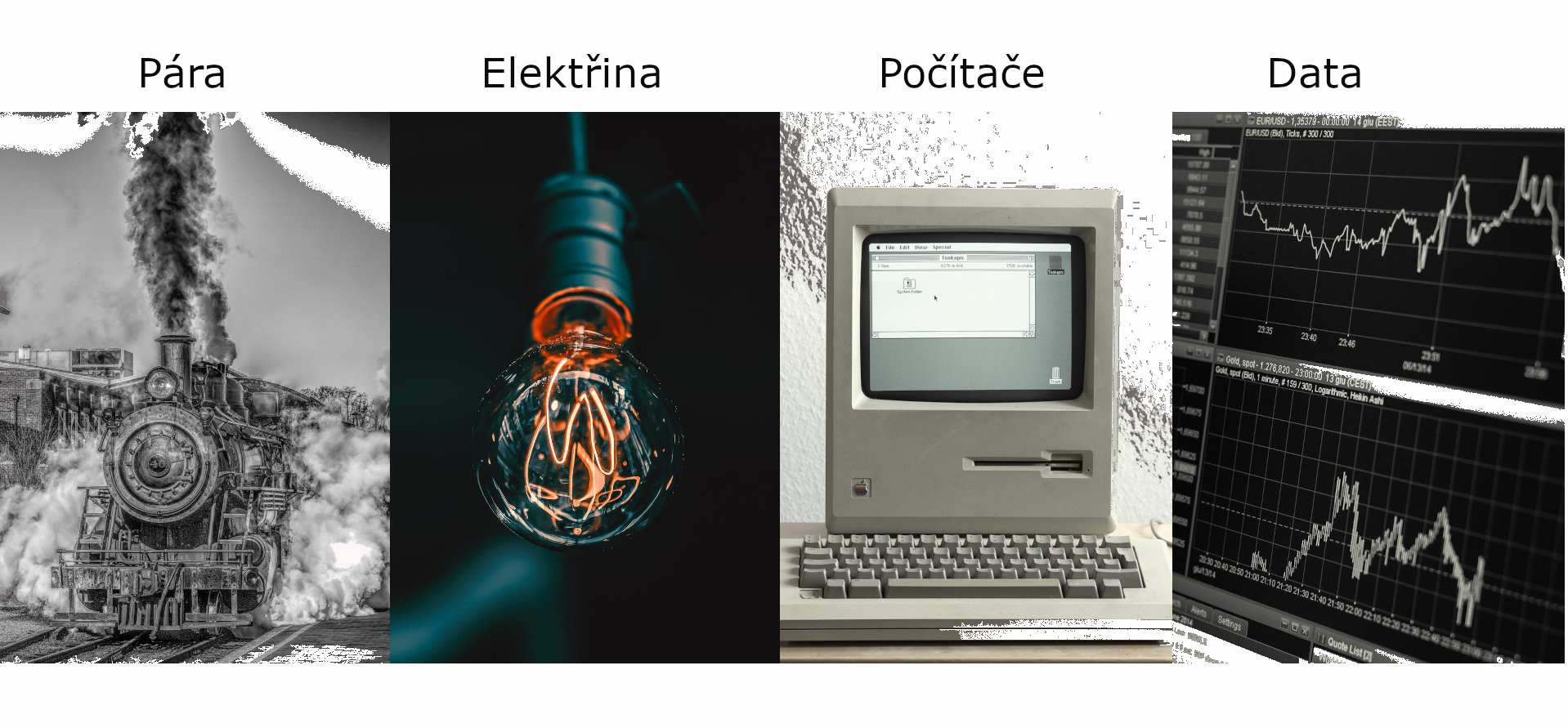 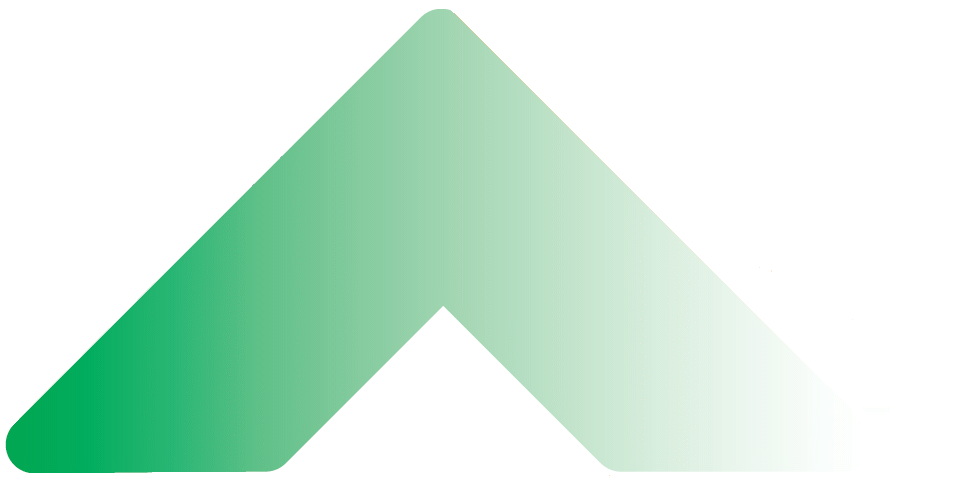 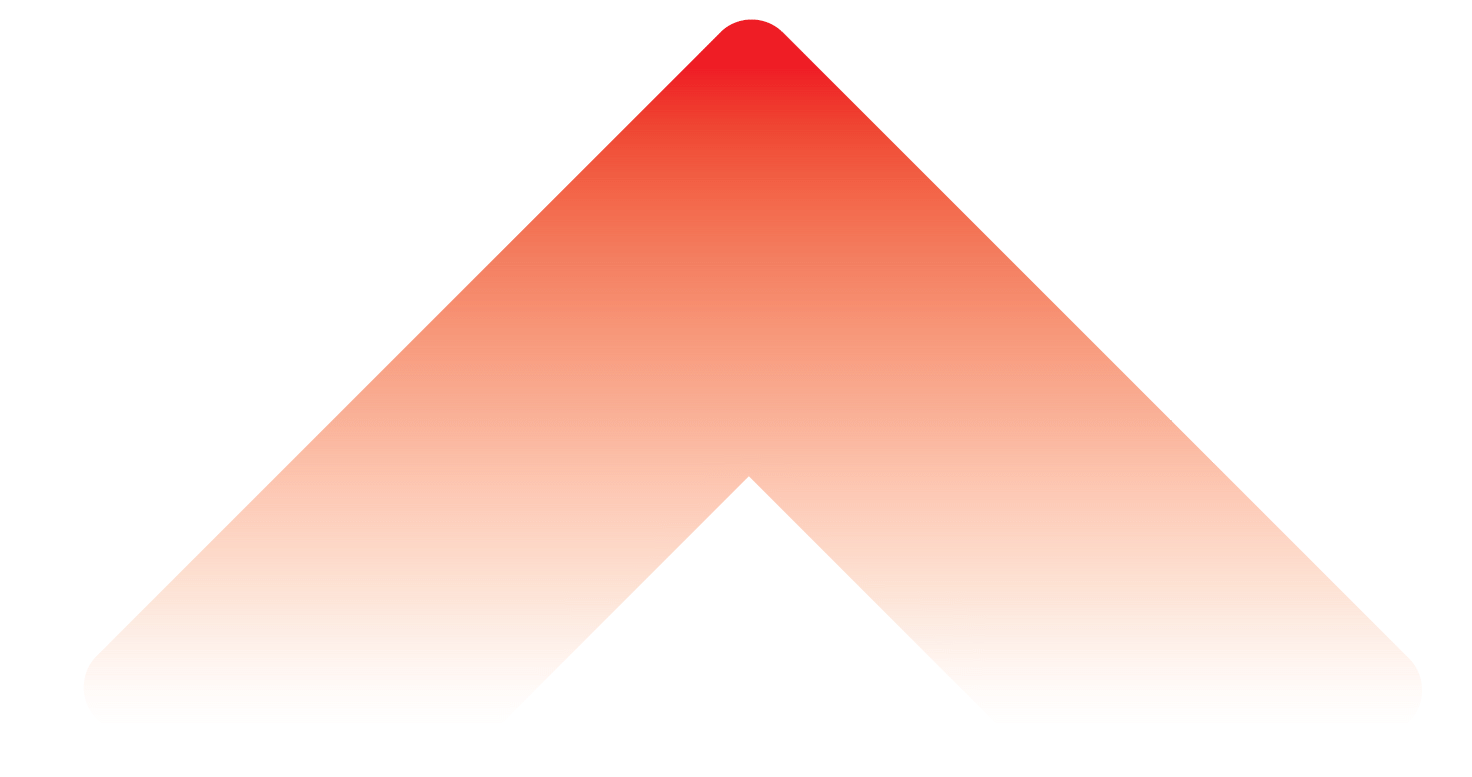 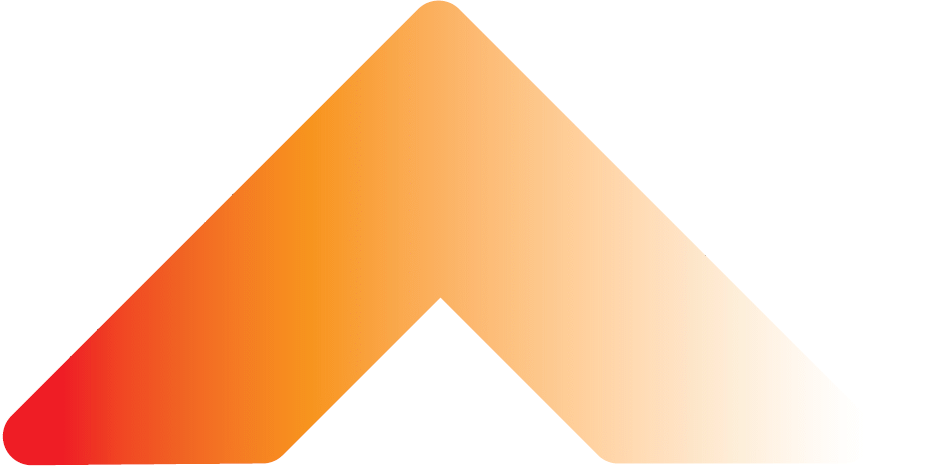 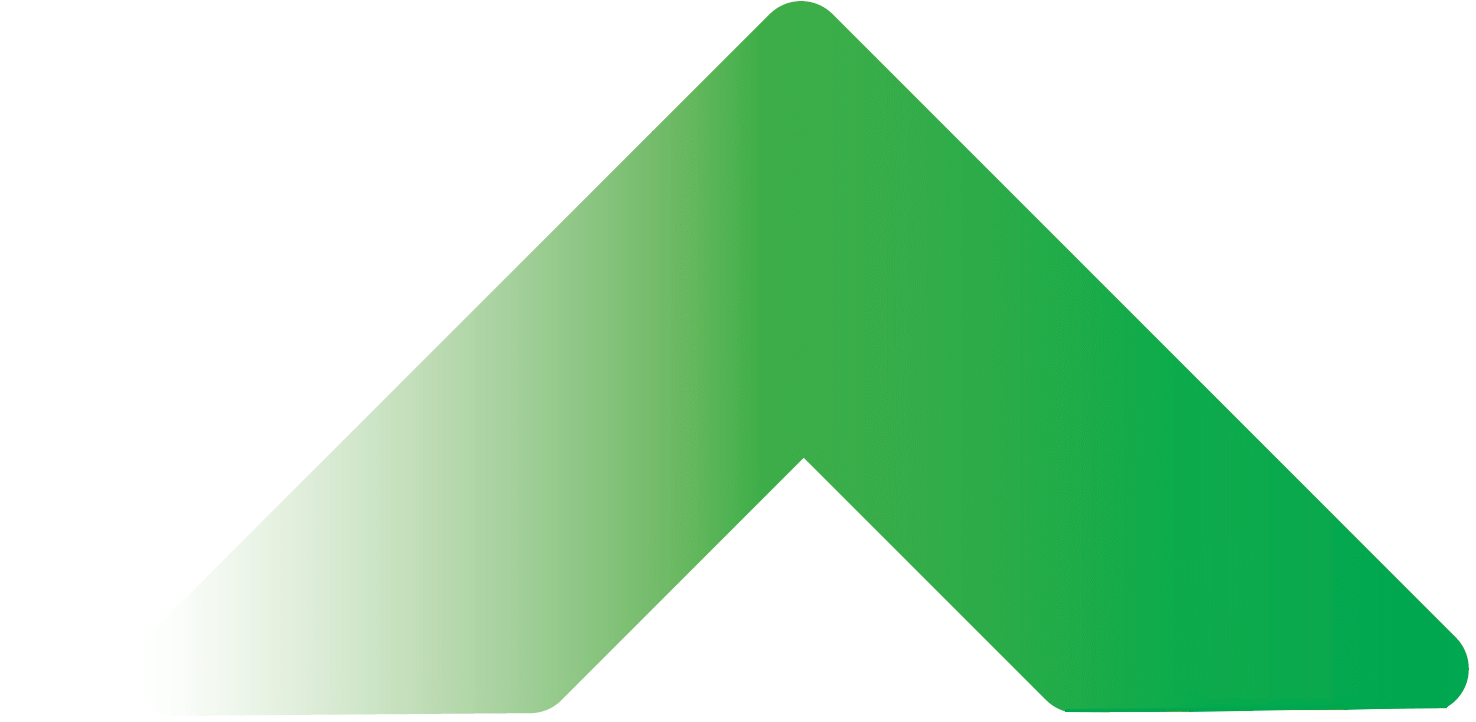 Data v roce 2020
Každodenně je na světě vyprodukováno 2,5 mil. TB dat. (OECD)
Téměř 90% všech údajů bylo vytvořeno za poslední dva roky. (BaseLine)


Nestrukturovaná data představují problém 95 % podniků. (Forbes)
Společnosti využívající velká data zaznamenaly v roce 2015 nárůst zisku o 8 %. (Entrepreneur)
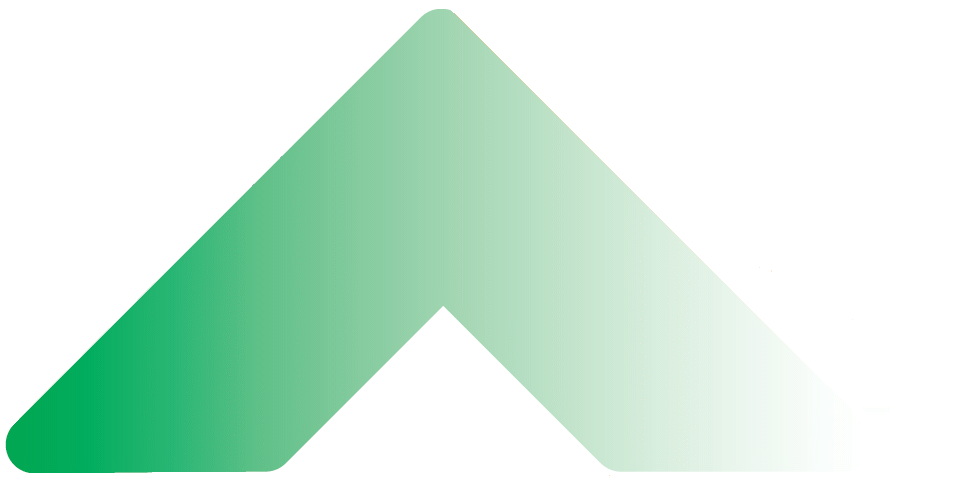 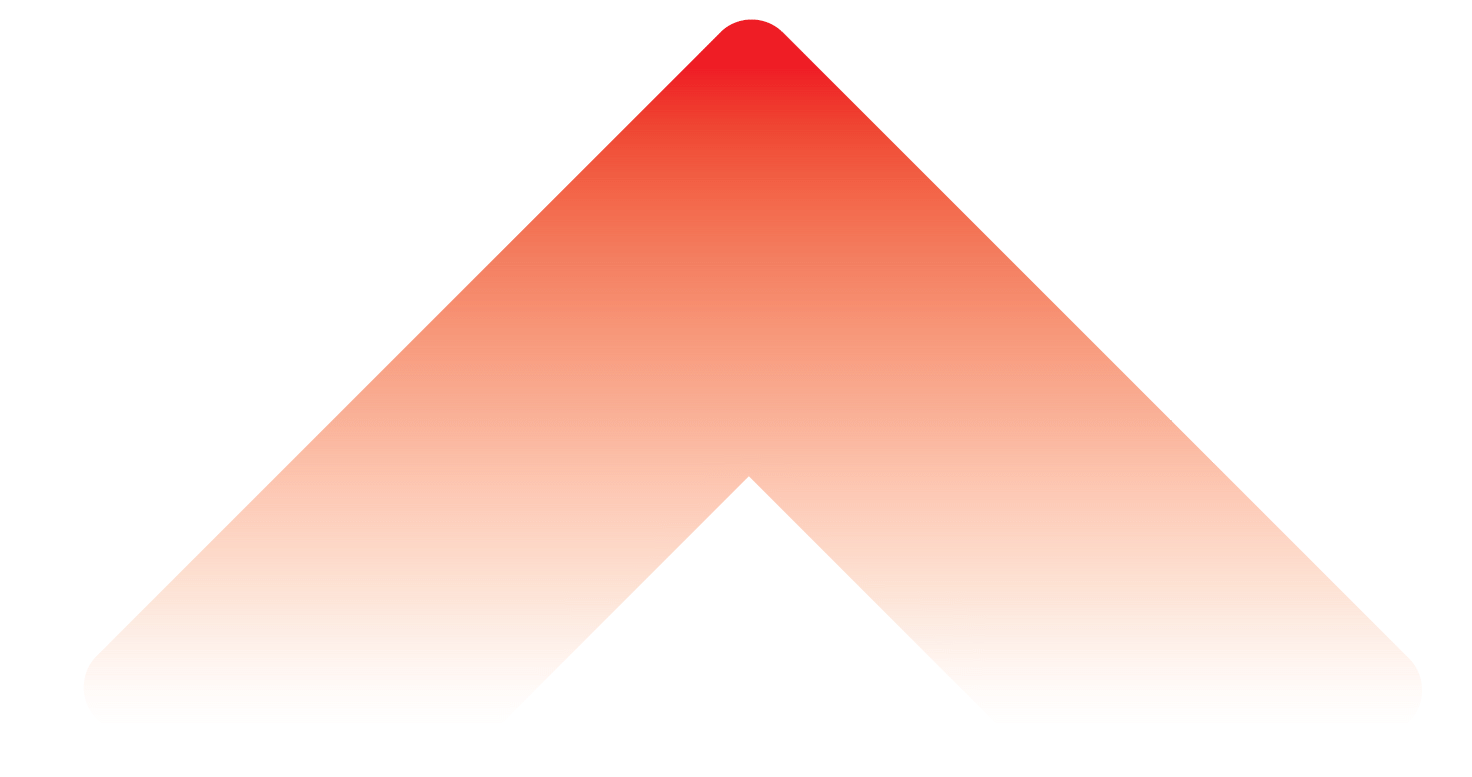 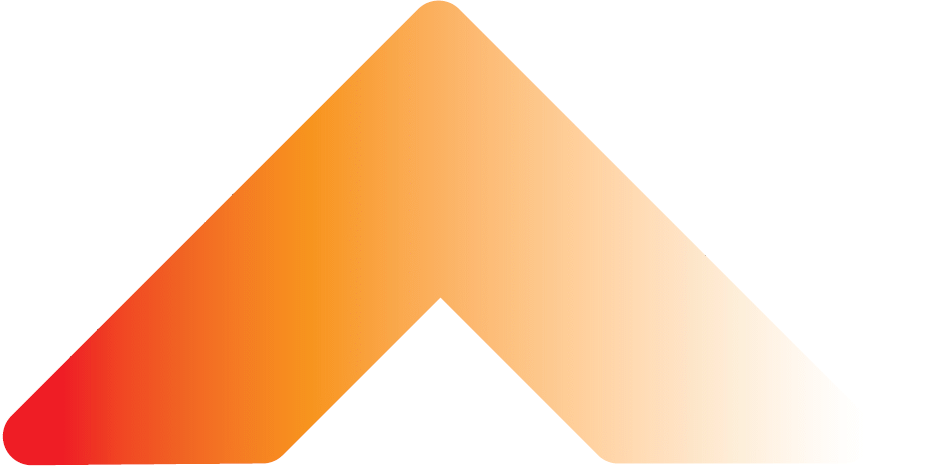 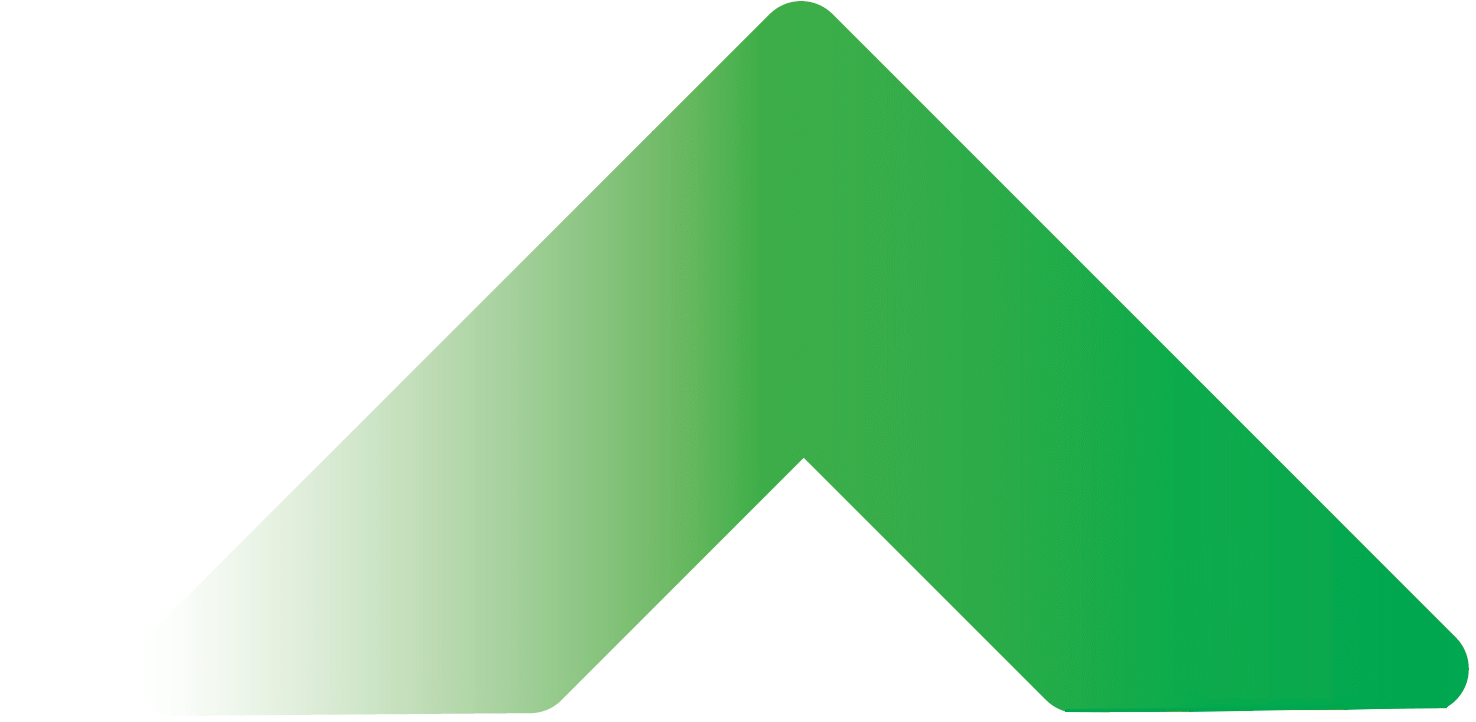 Proč se zabývat daty?
Pokud bychom se jimi nezabývali, tak nevíme a nevidíme:
Že se něco děje.
Co se děje?
Proč se to děje?
Čeho/ koho se to týká?
Jak dlouho se to děje? 

Tím pádem nemůžeme včas reagovat/ predikovat problémy/….
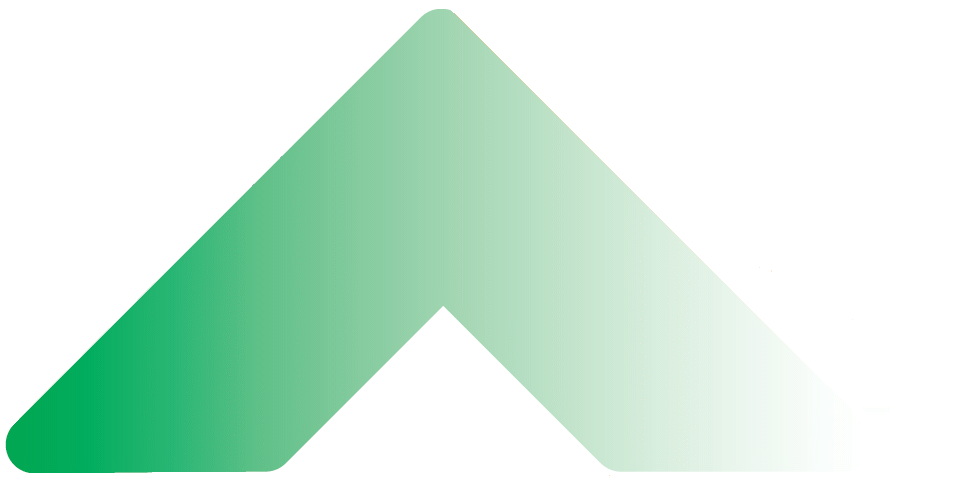 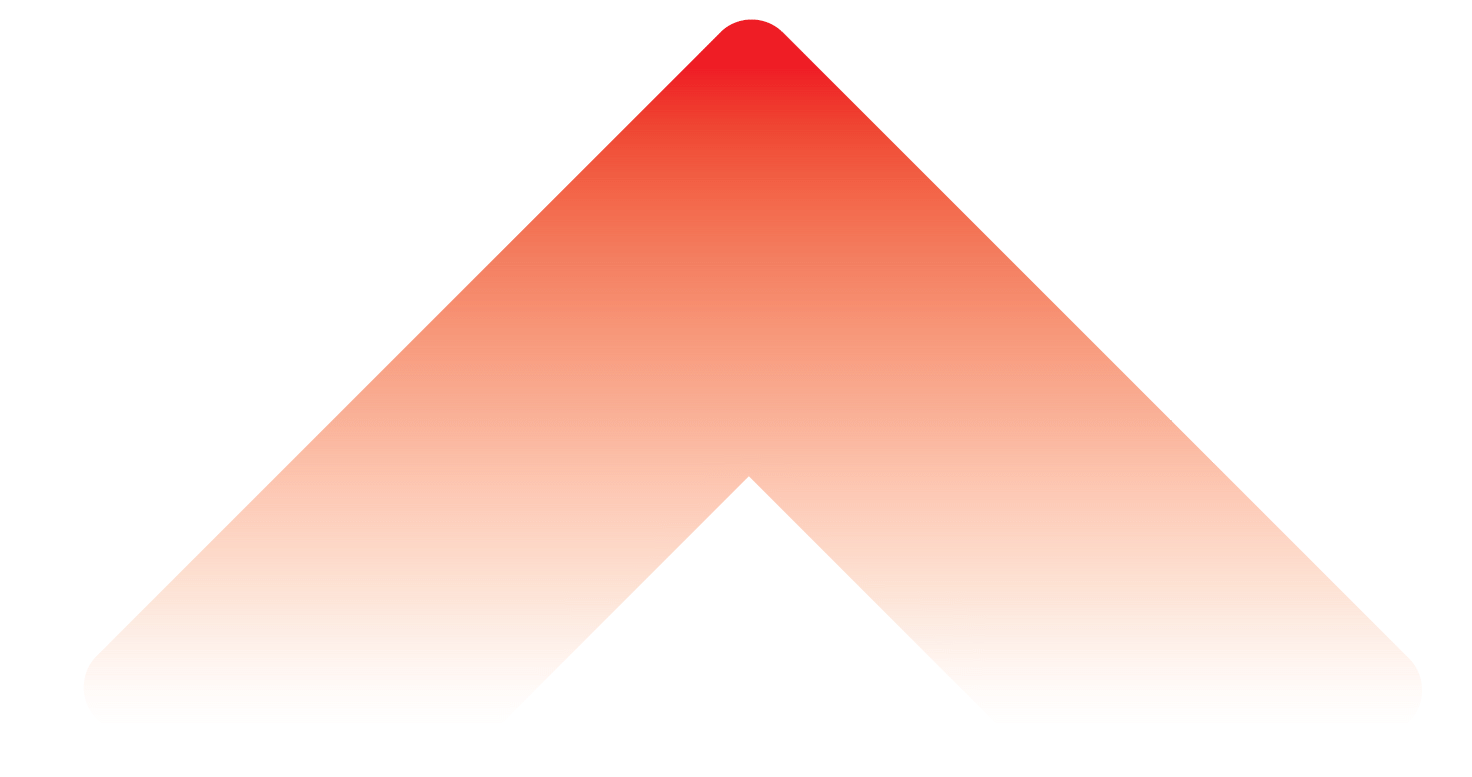 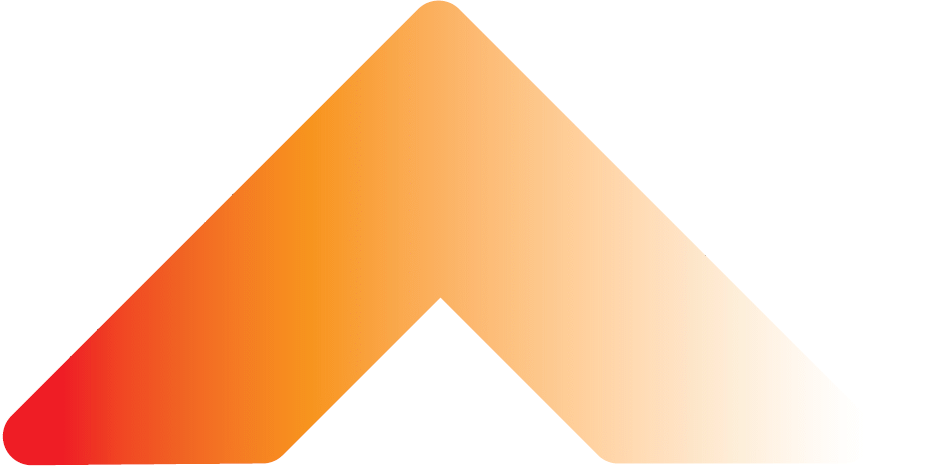 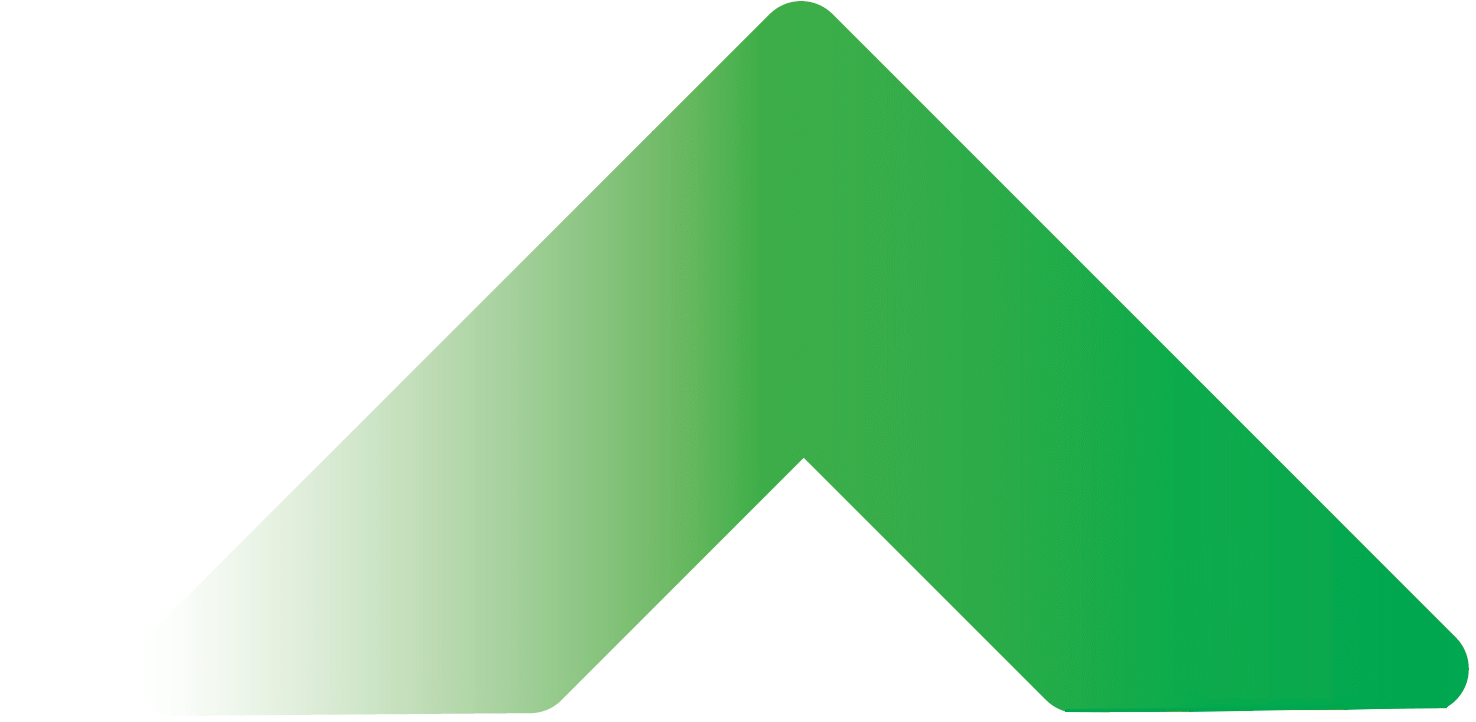 Data jako zdroj informací a znalostí
Zpracování dat
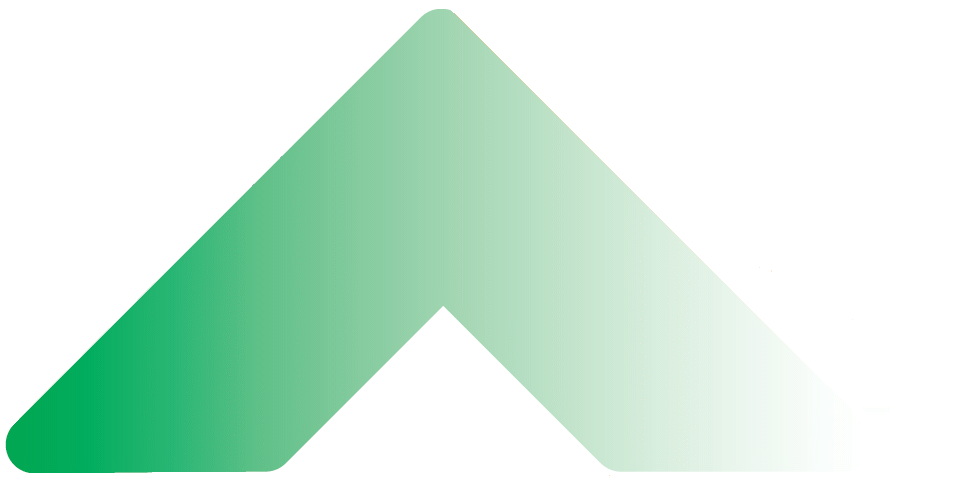 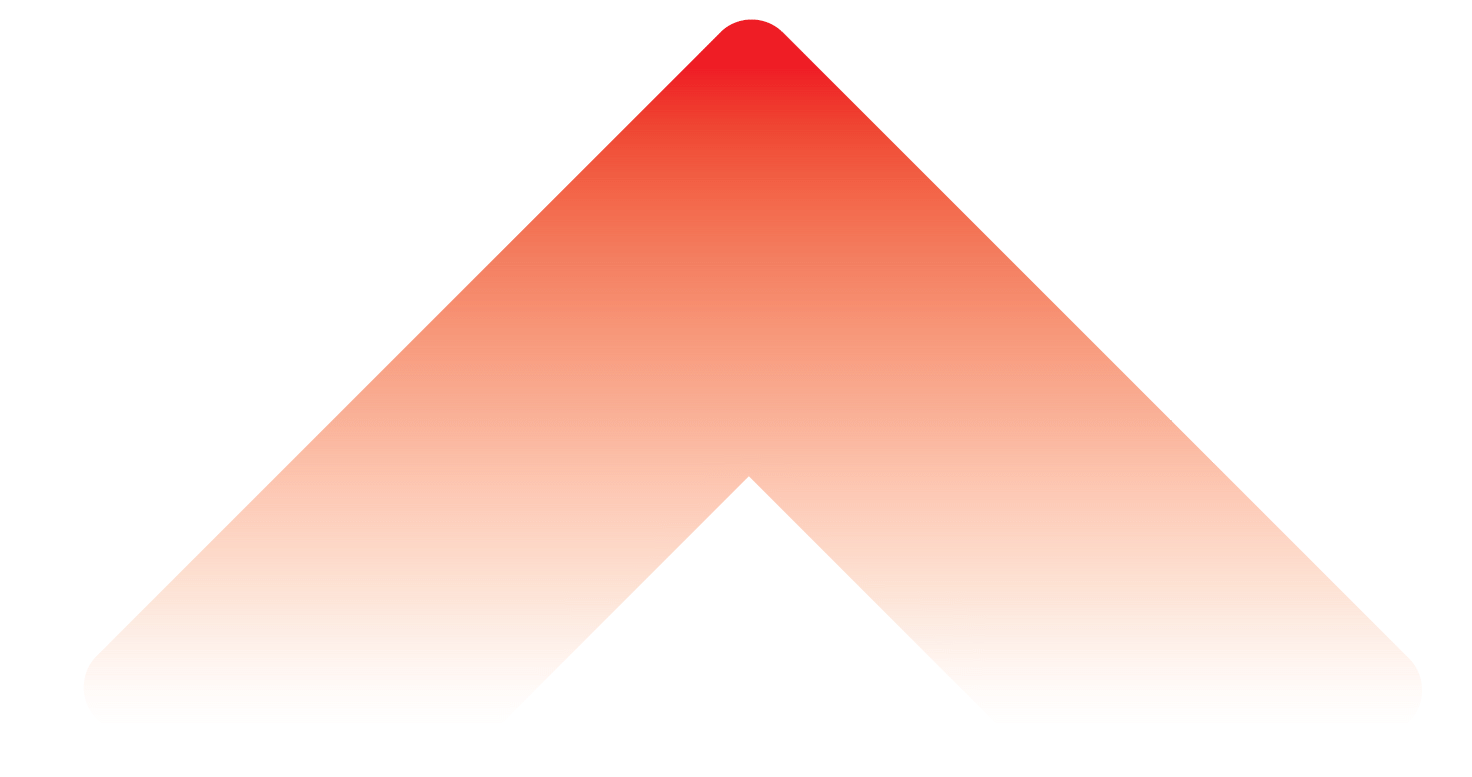 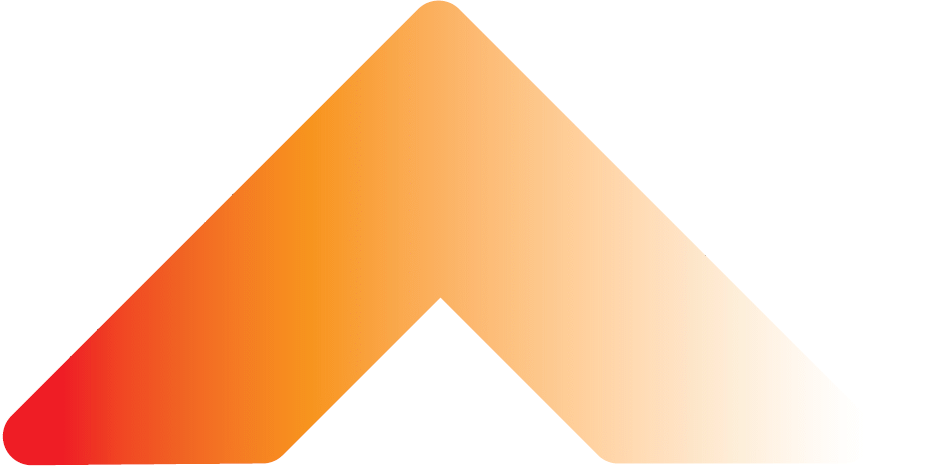 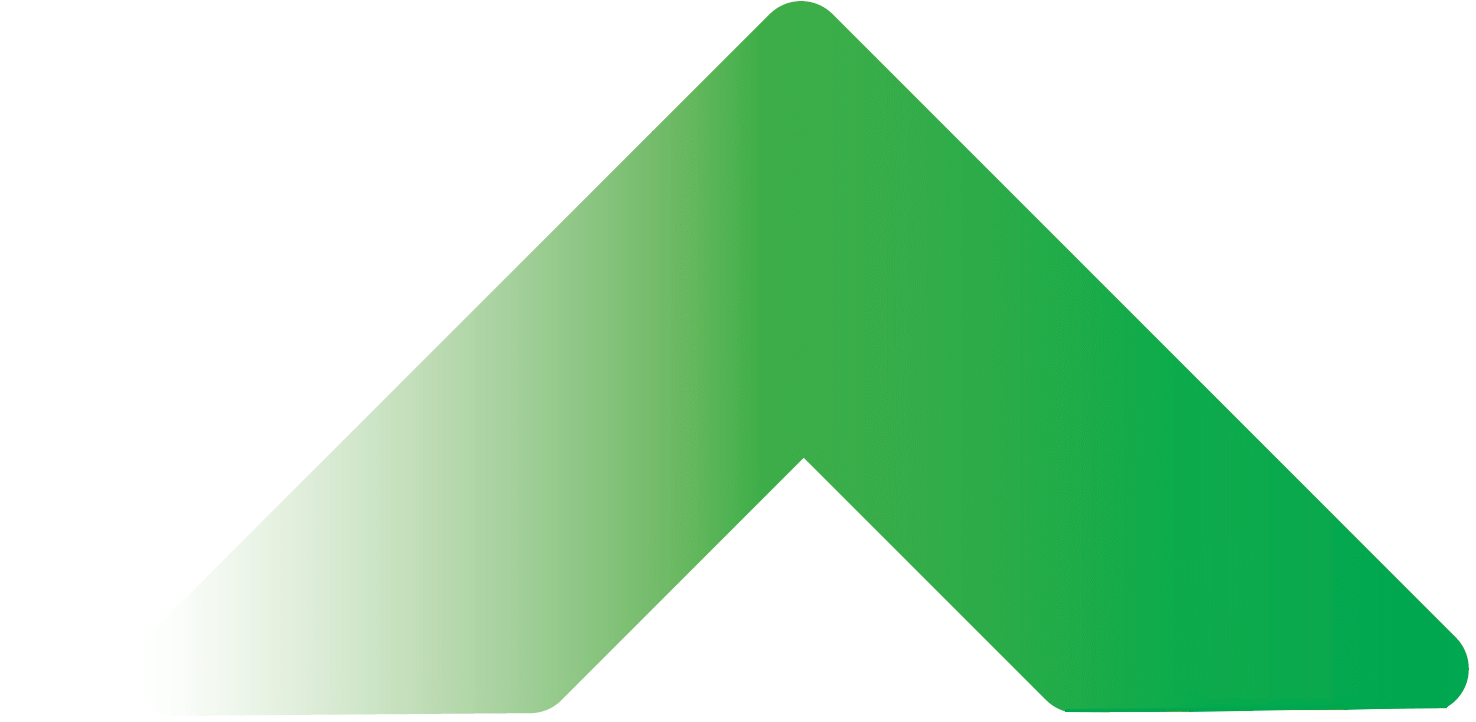 Analýza dat
Statistické metody 

Metody strojového učení (ML)
Učení s učitelem 
Učení bez učitele

Klasifikace
Regrese
Shlukování
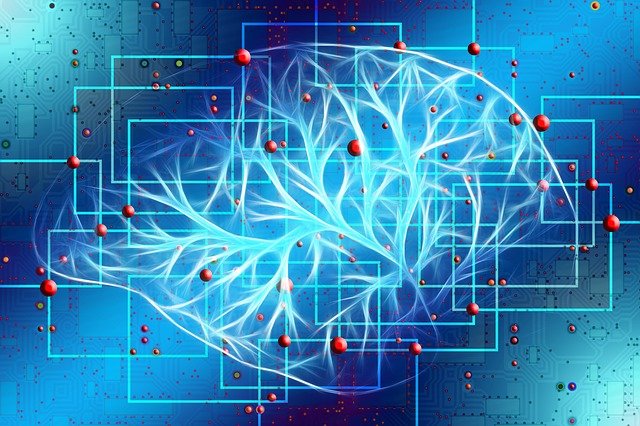 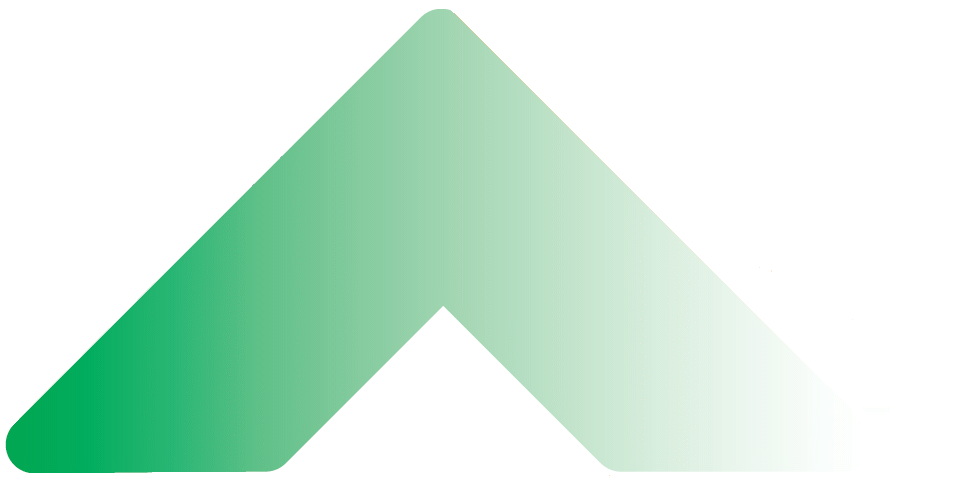 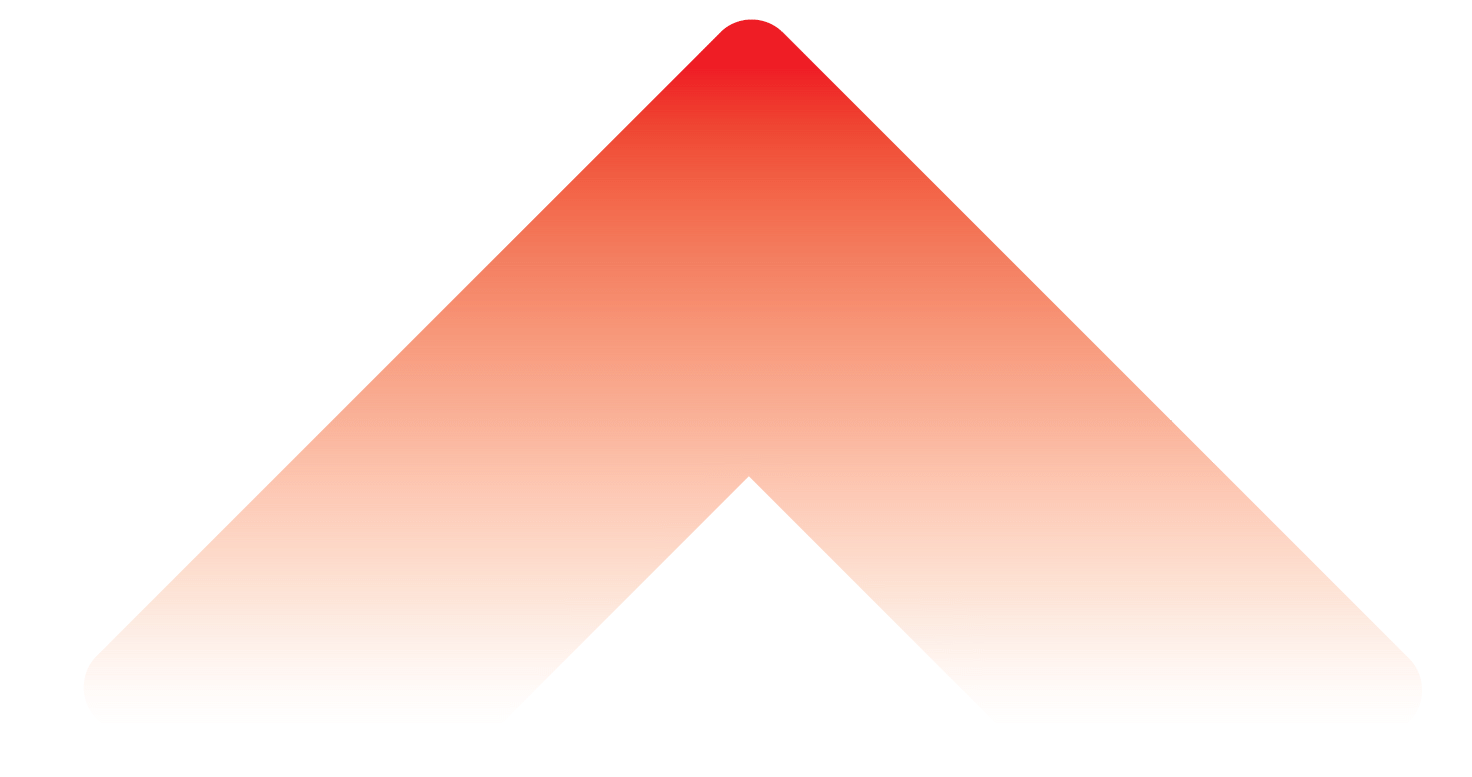 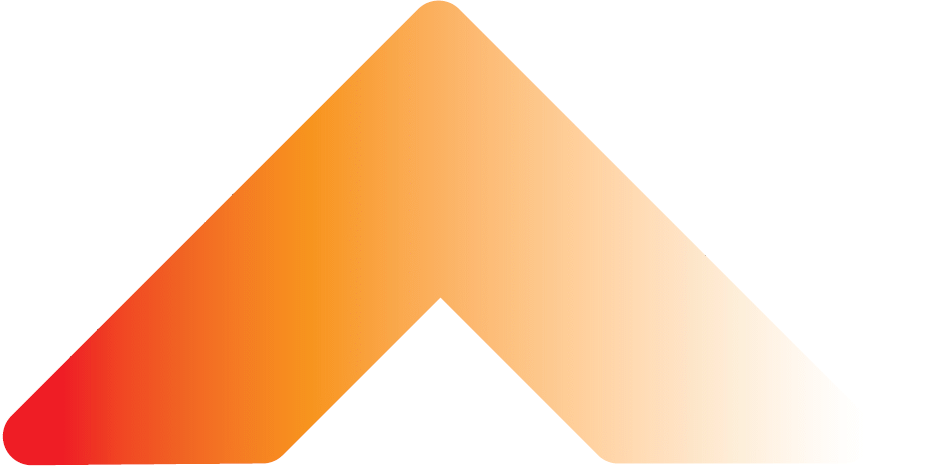 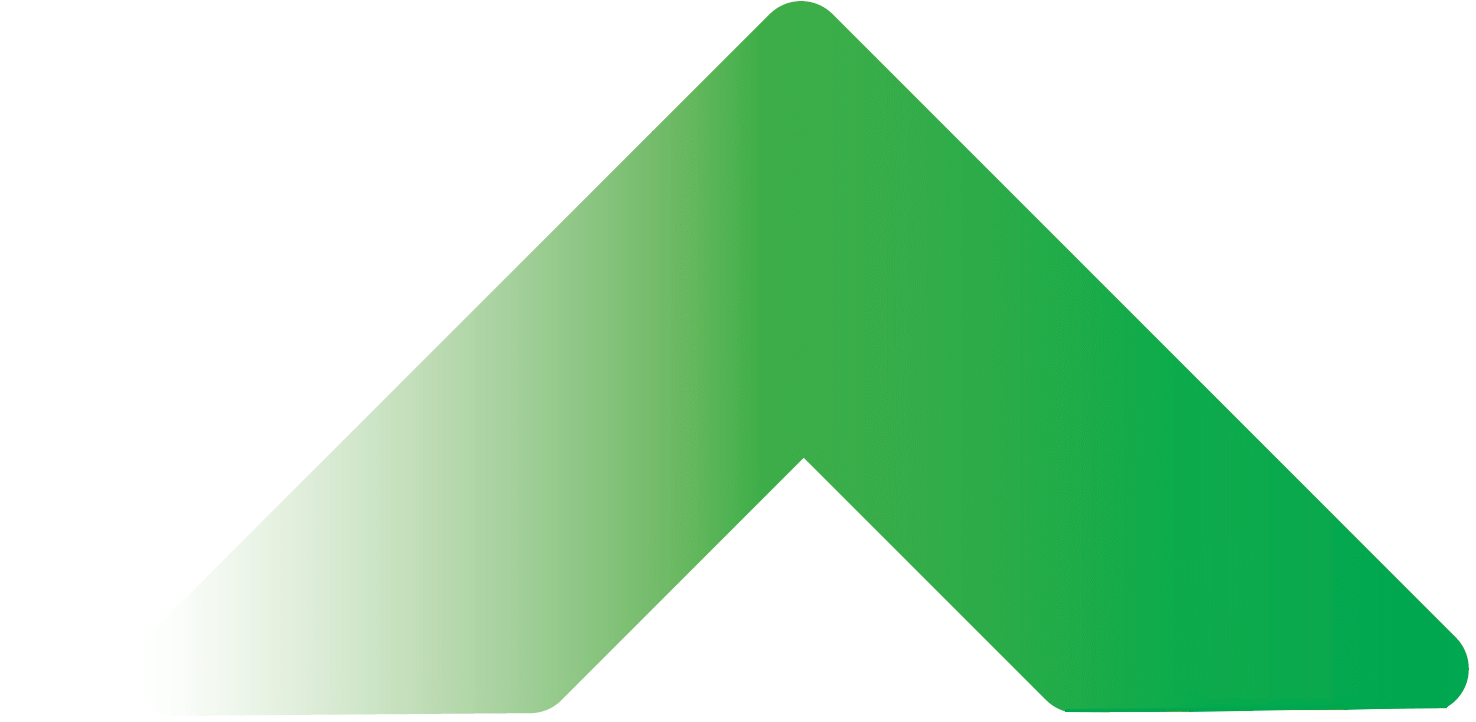 Využití strojového učení
Prediktivní údržba
Identifikace závad, kontrola 
Vývoj nového produktu s ohledem na nějaké kritérium
Vývoj nových léků
Identifikace nebo segmentace zákazníků
A mnoho dalšího…

Obr.:  anténa mikrosatelitu NASA new millennium ST5
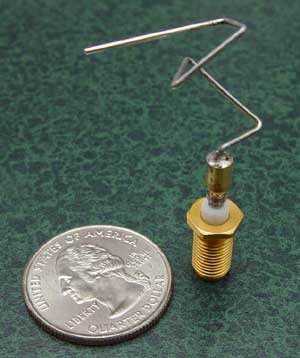 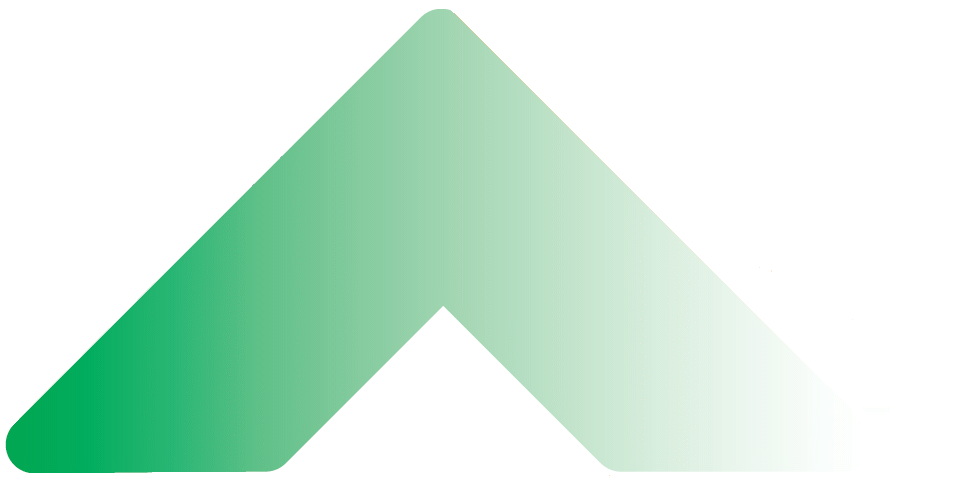 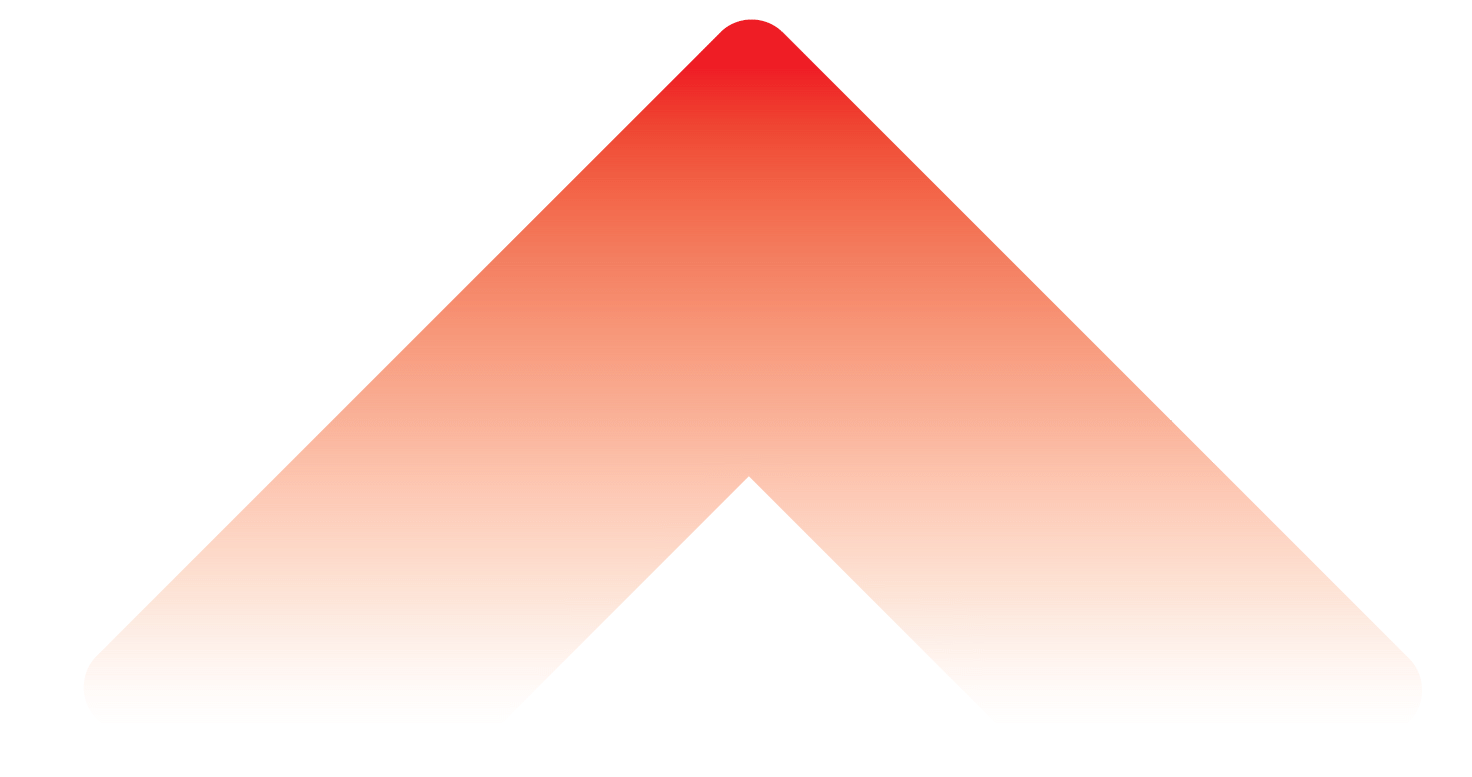 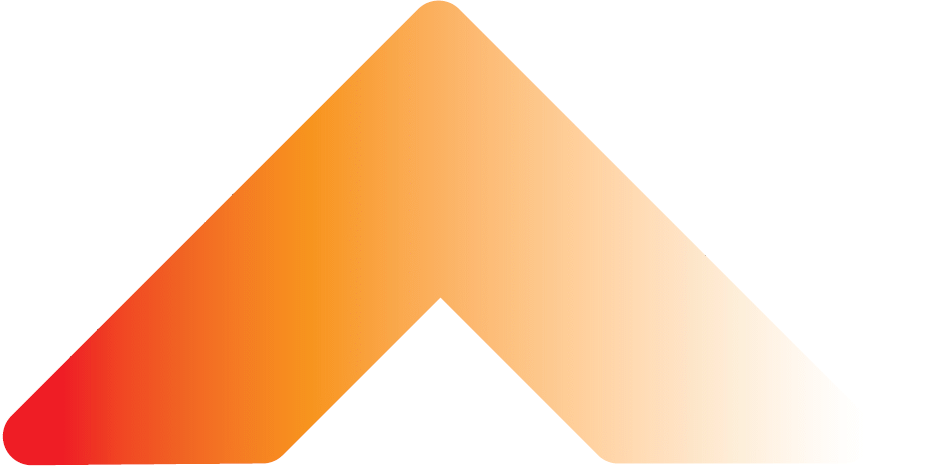 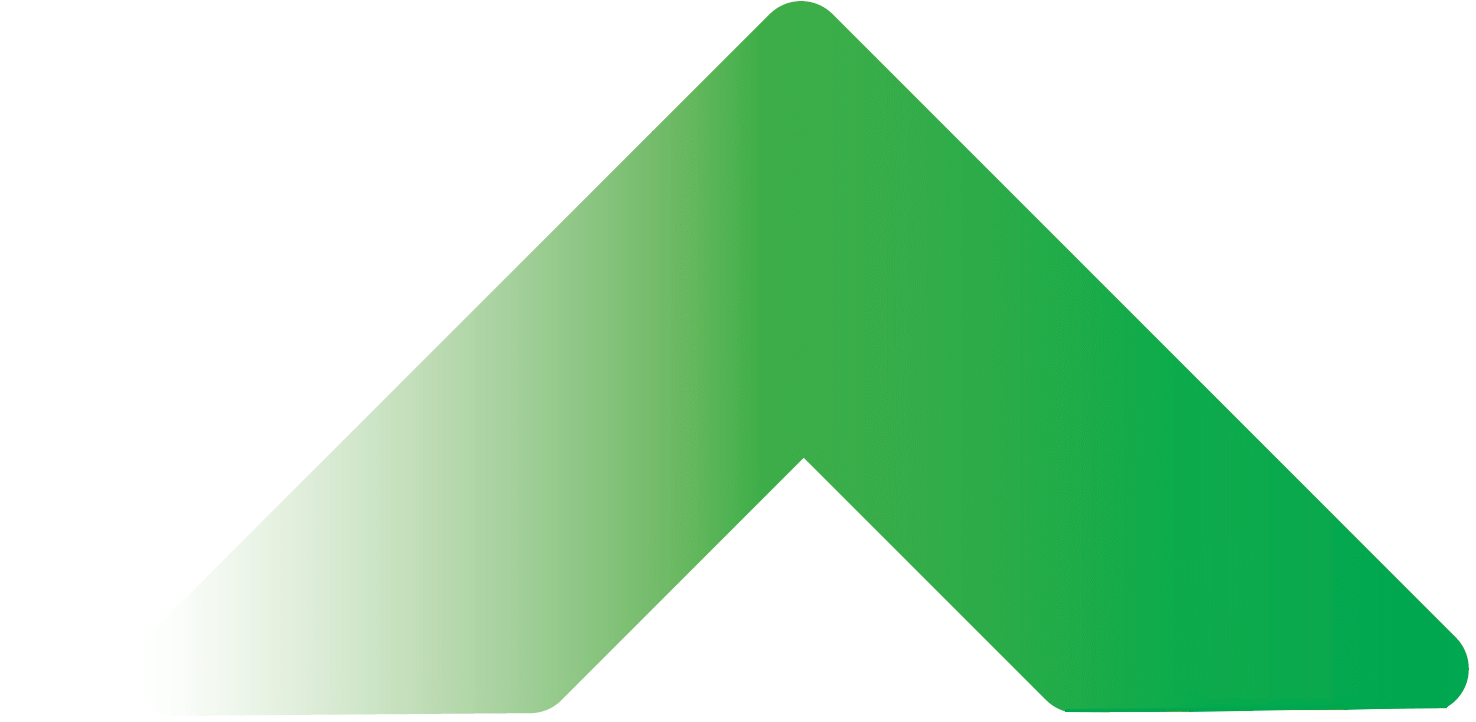 Dashboardy
Vizualizace KPI (klíčových ukazatelů výkonu) sledované (nejenom) podnikem.
Soubor grafů (popř. tabulek), které ukazují ucelený obraz o konkrétní situaci.
Přizpůsobují se dle potřeb lidí, kteří je používají – metriky relevantní pro jednotlivé funkce ve firmě, pro odvětví apod.
Získávání dat v reálném čase z více zdrojů.
Propojení s algoritmy ML.
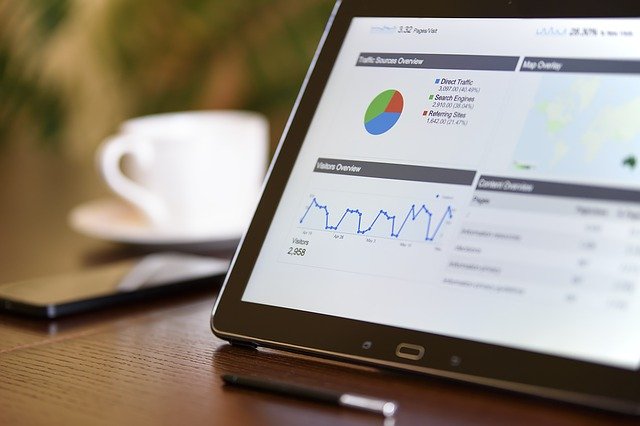 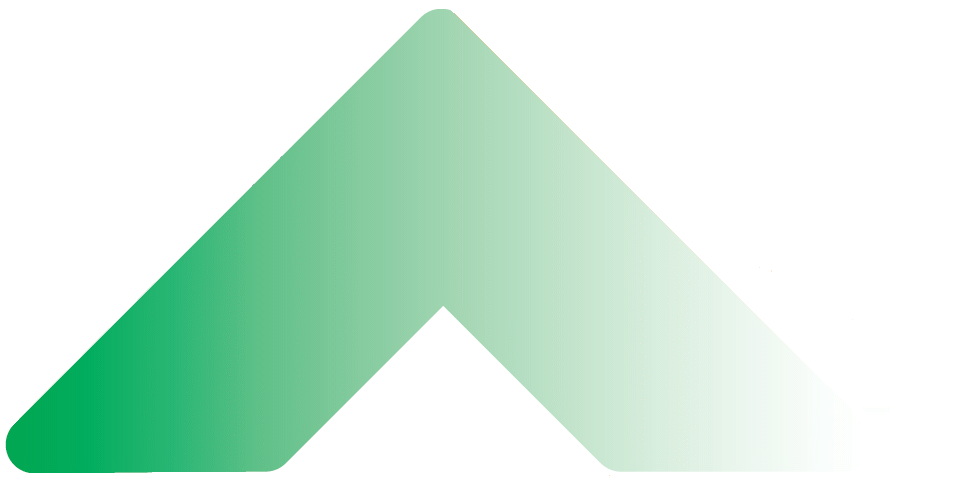 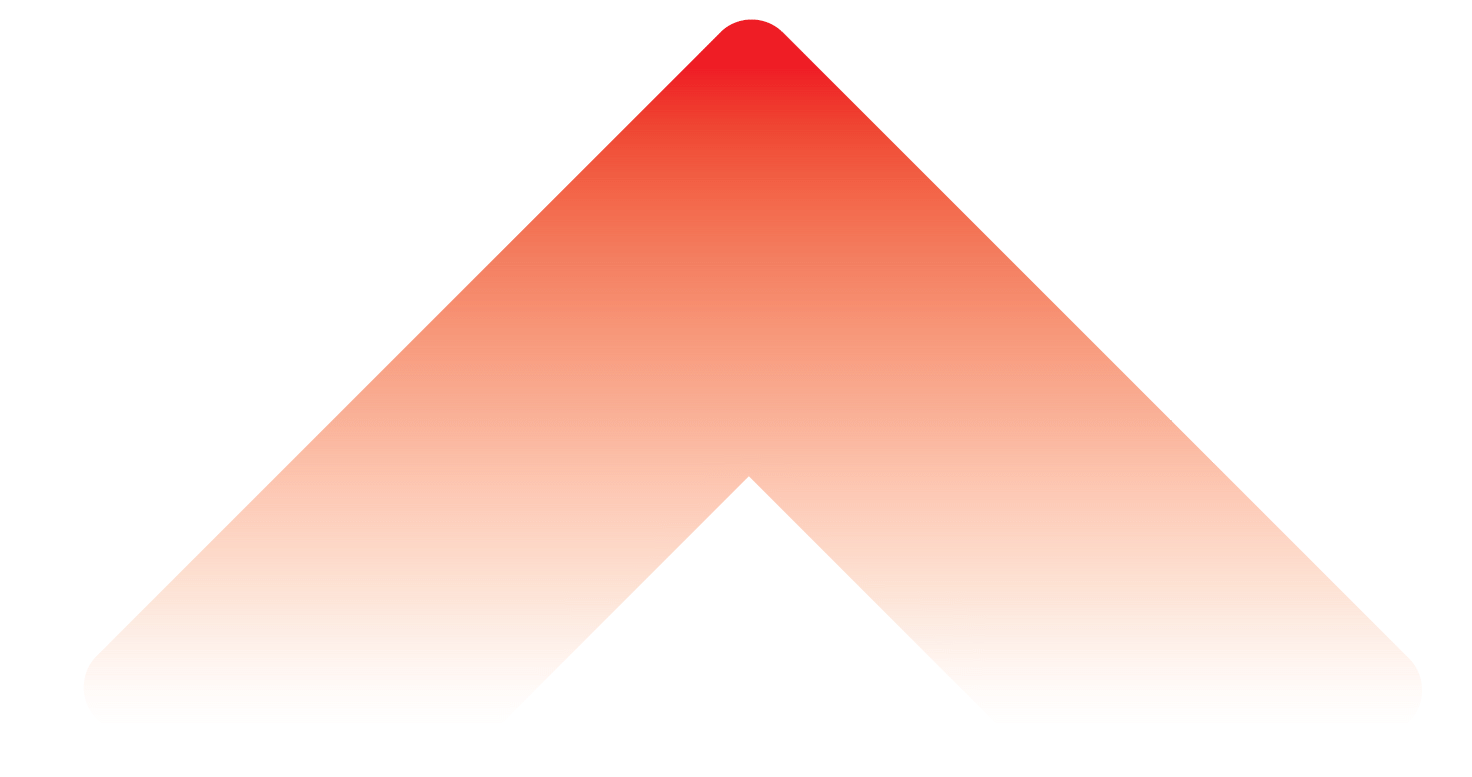 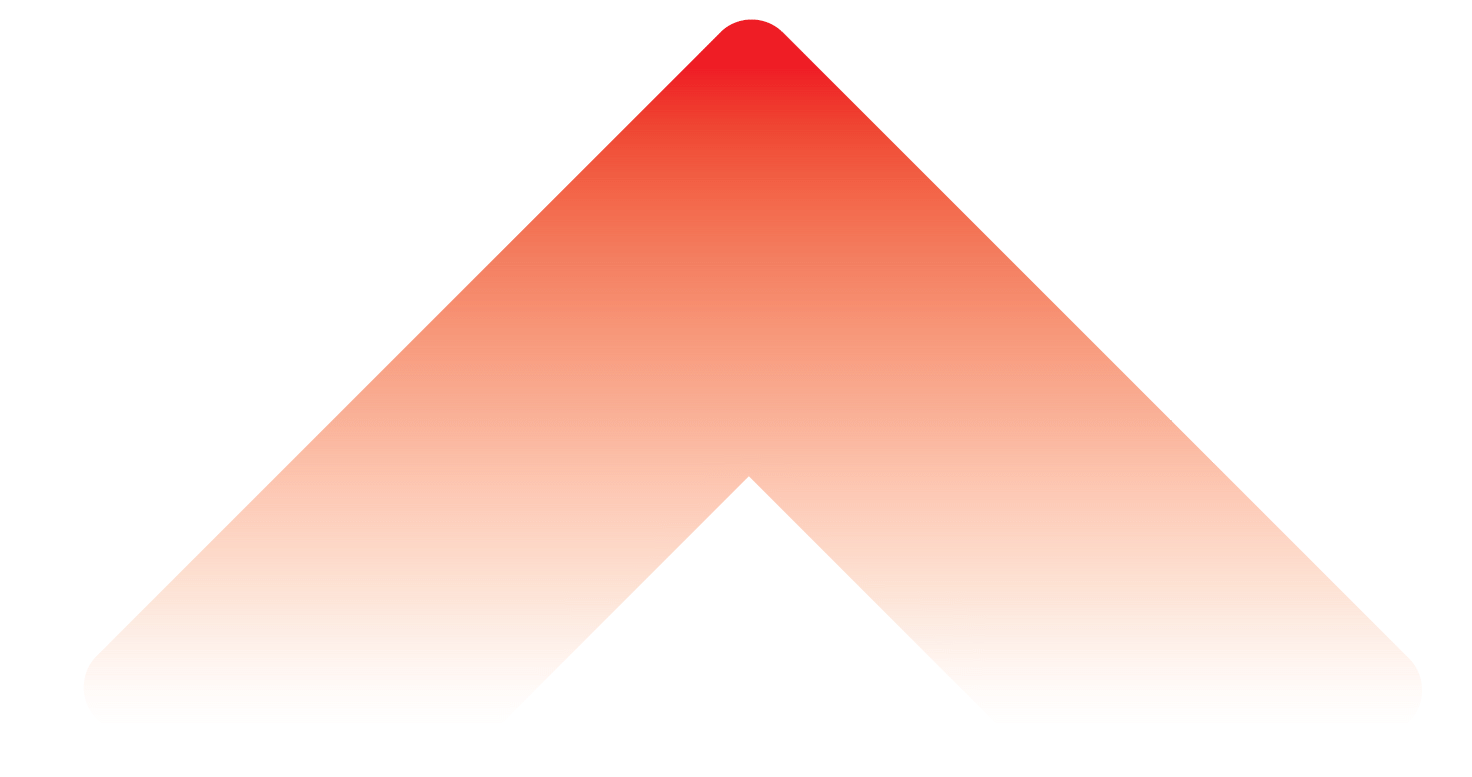 Věra MarkováOdborná pracovnice pro zavádění nových technologiíTel.: 604 447 553E-mail: vera.markova@karp-kv.czwww.karp-kv.cz
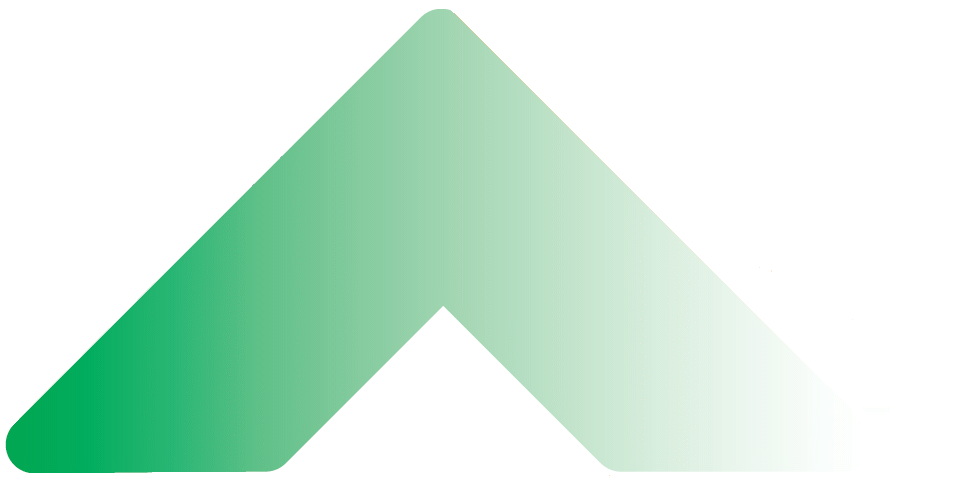 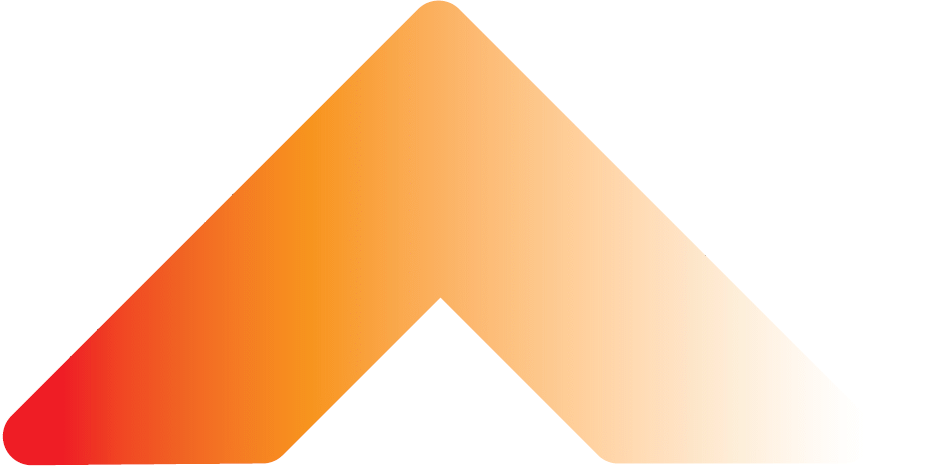 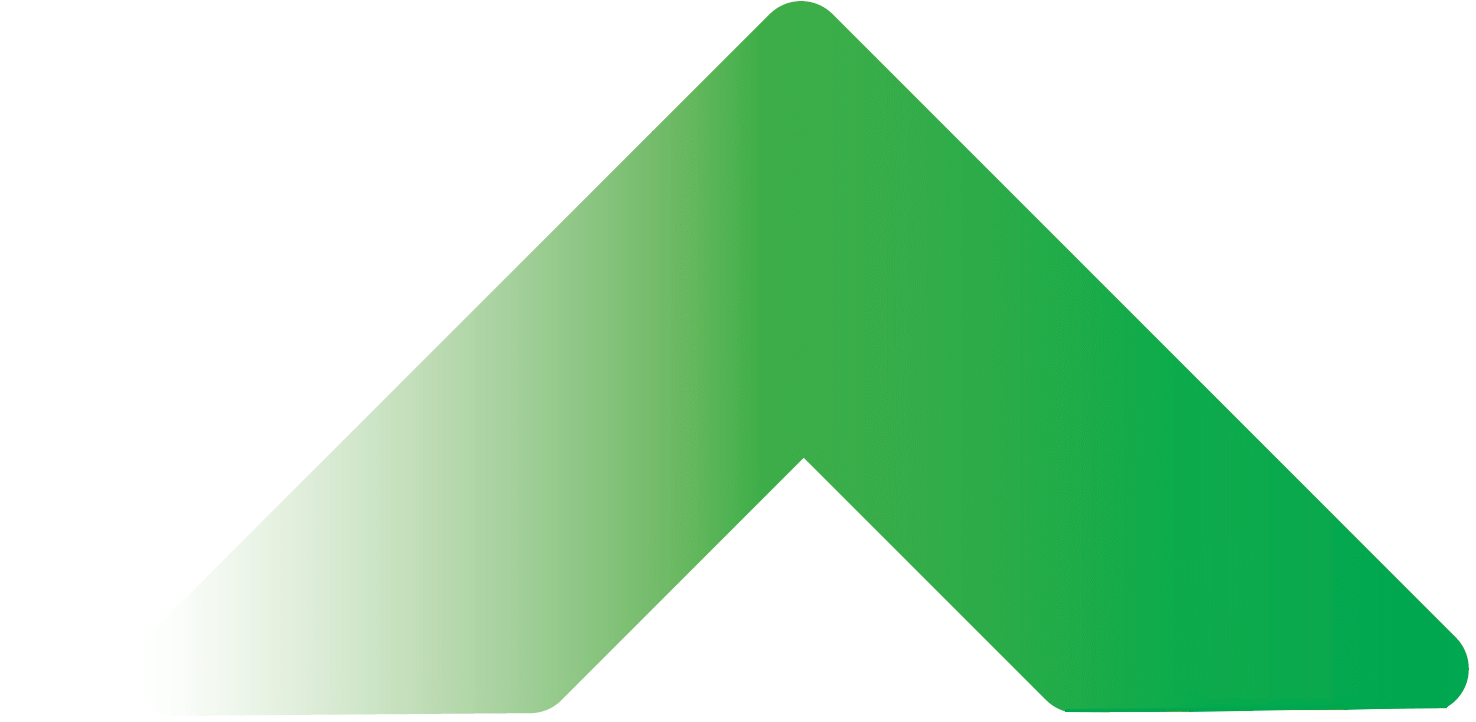 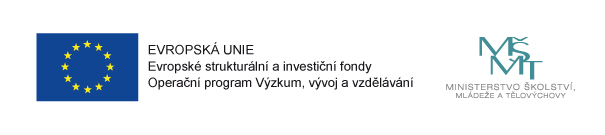